METAL KORUMA VE ONARIMINDAİLKELER
METAL KONSERVASYONUNDA ETİK KURALLARI VE YAKLAŞIM
Eser neden önemli?
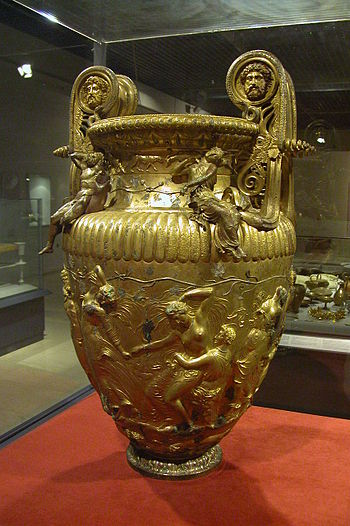 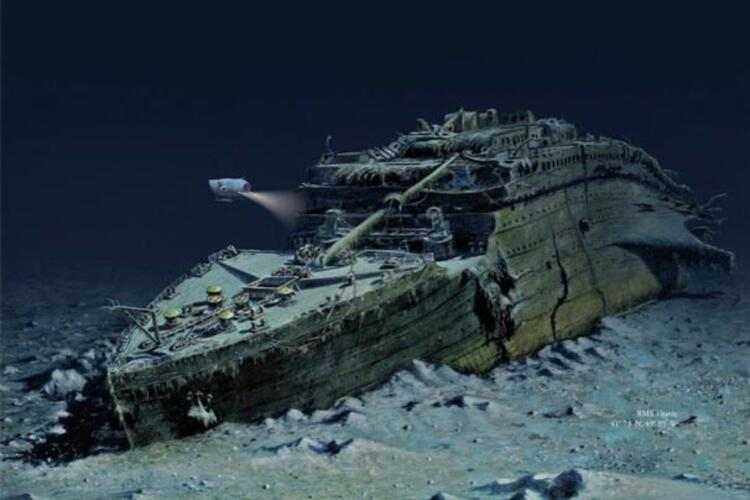 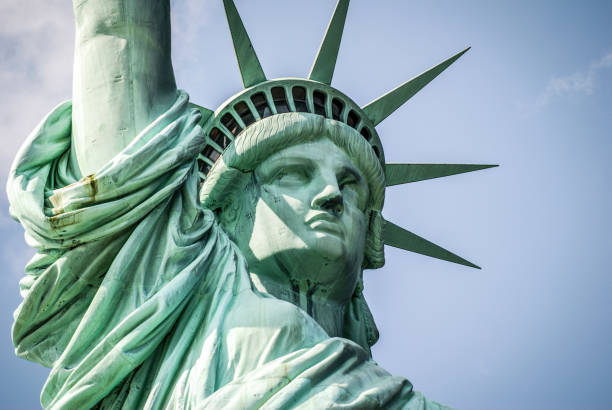 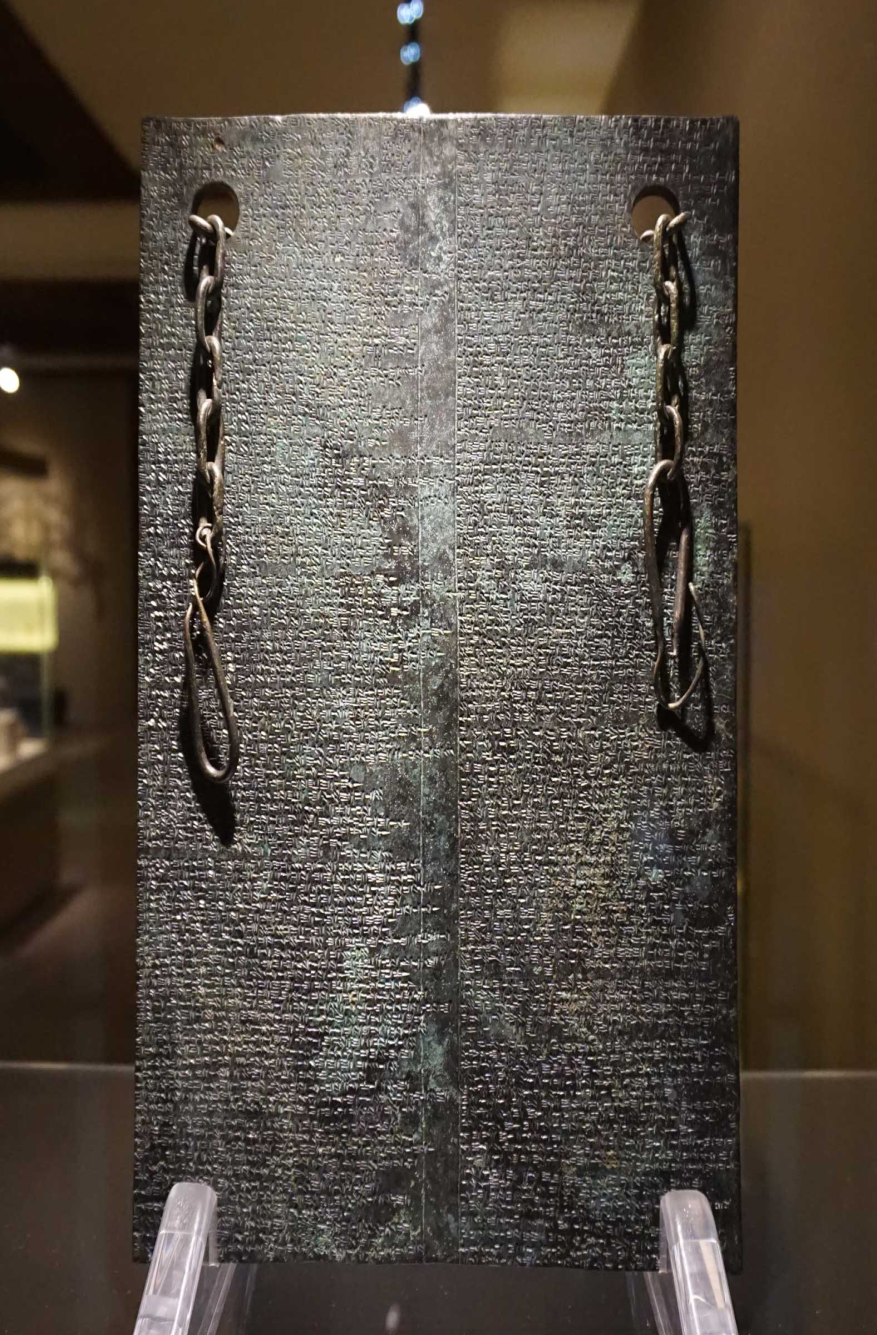 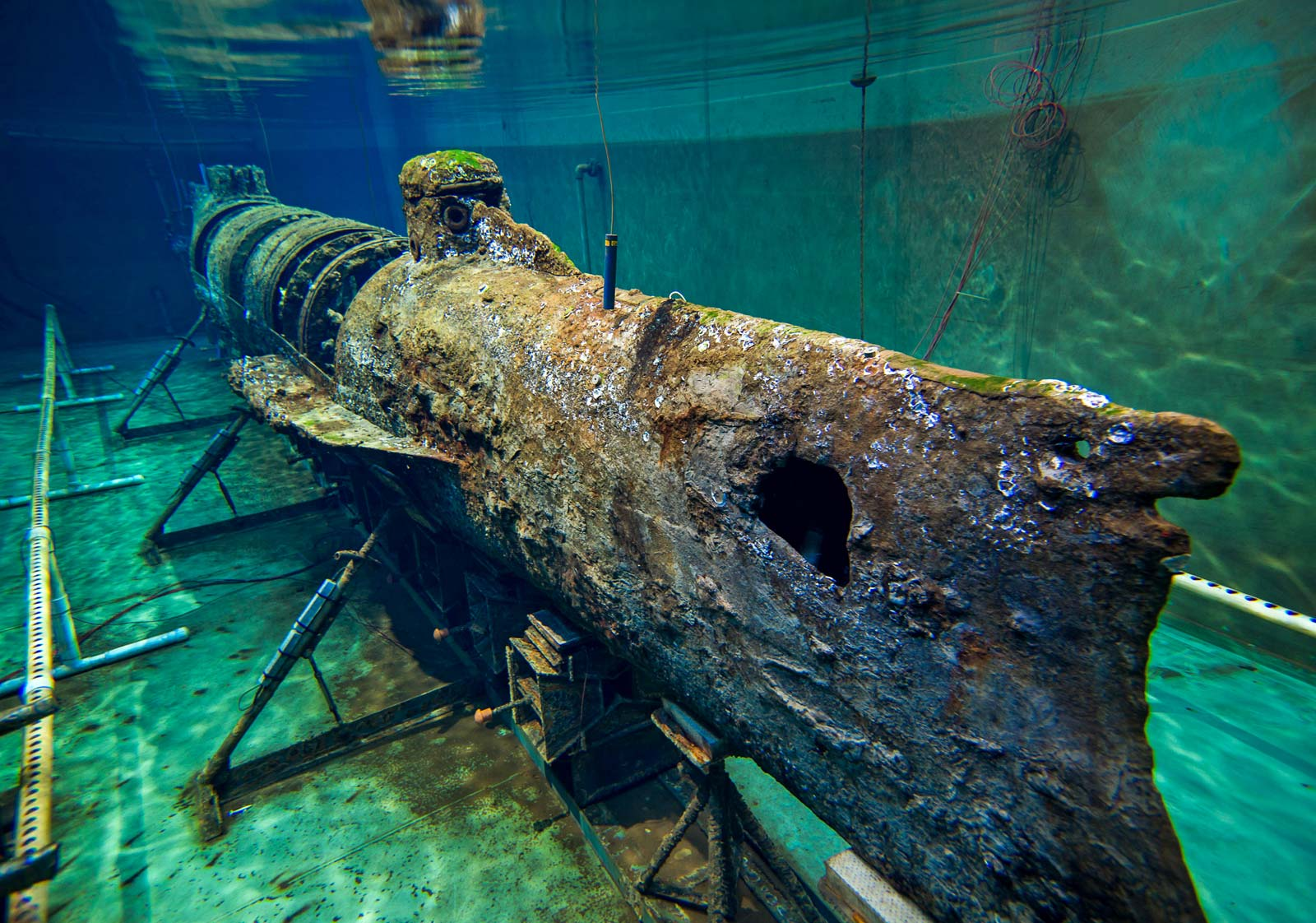 Ulaşmak istediğimiz bilgi ne?
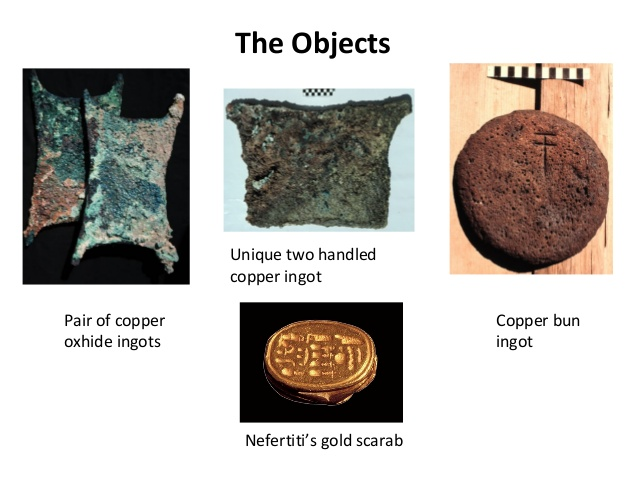 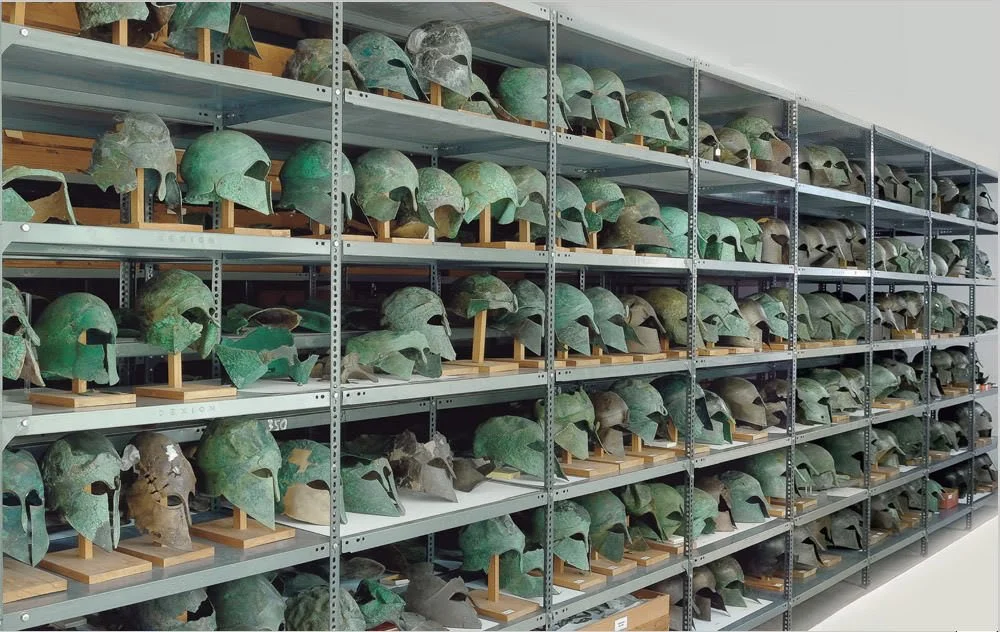 Eserin mevcut durumu ne?
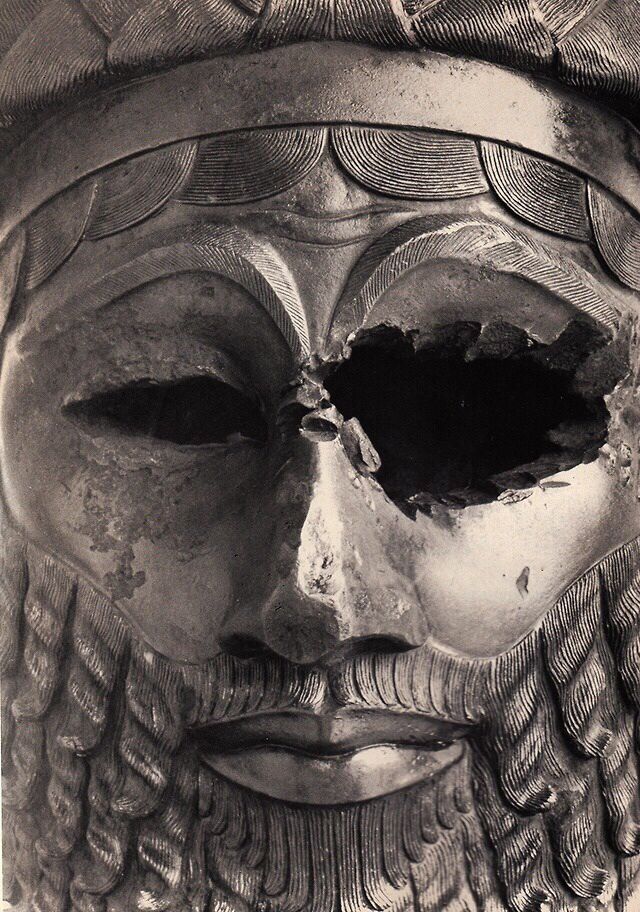 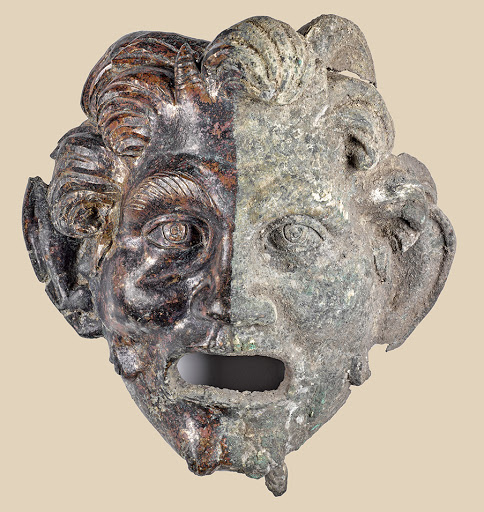 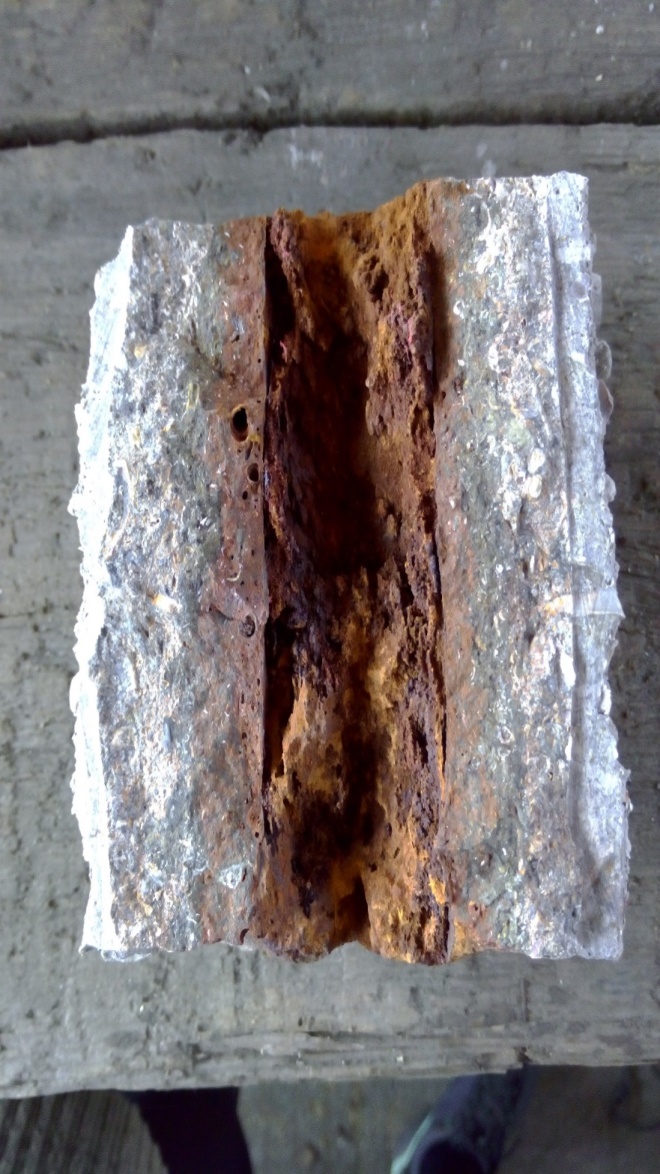 Korunması için ne yapılmalı?
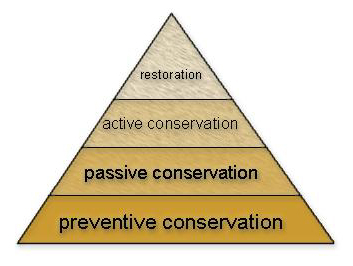 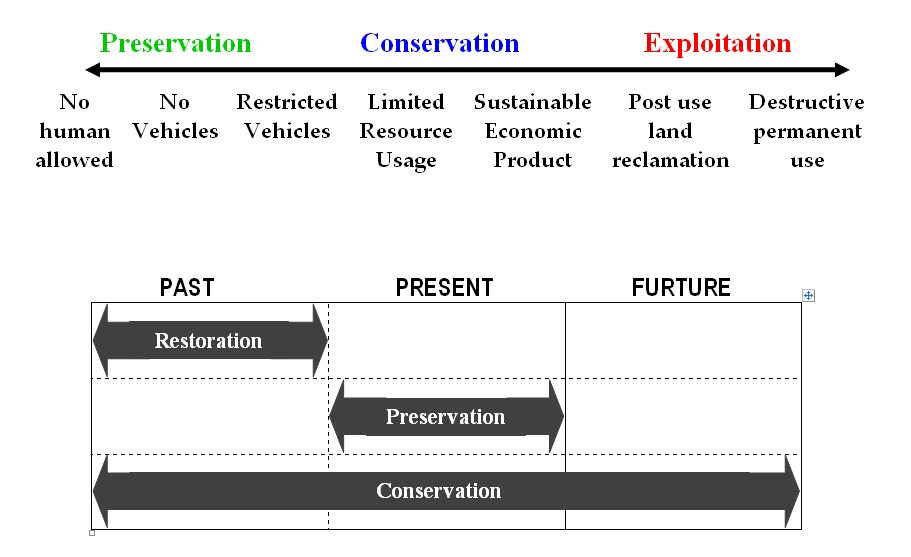 Sergi mi depo mu?
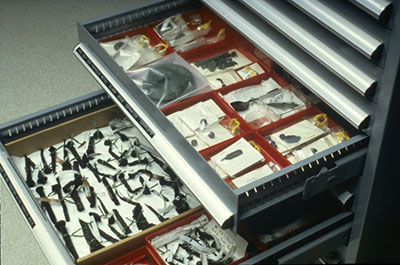 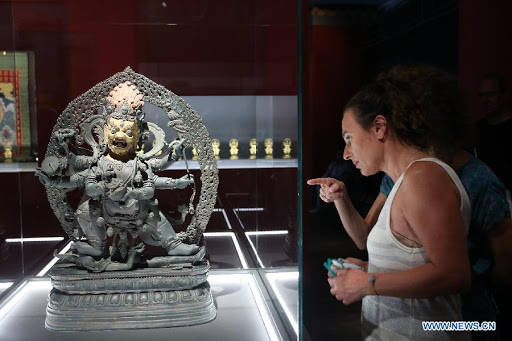 Paketleme nasıl olmalı?
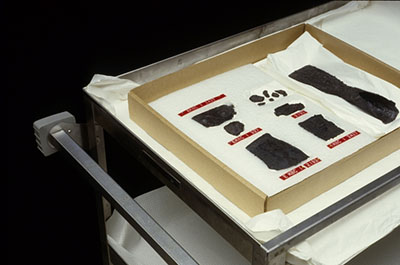 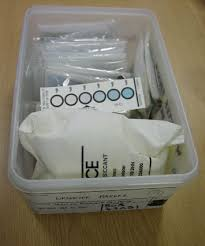 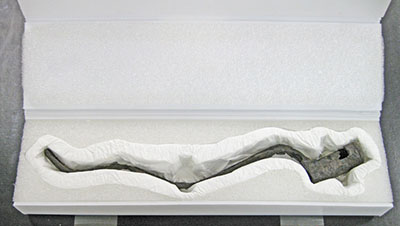 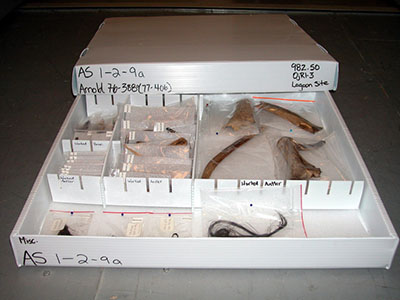 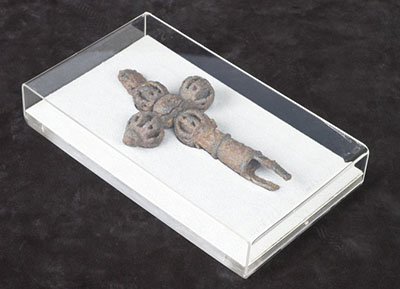